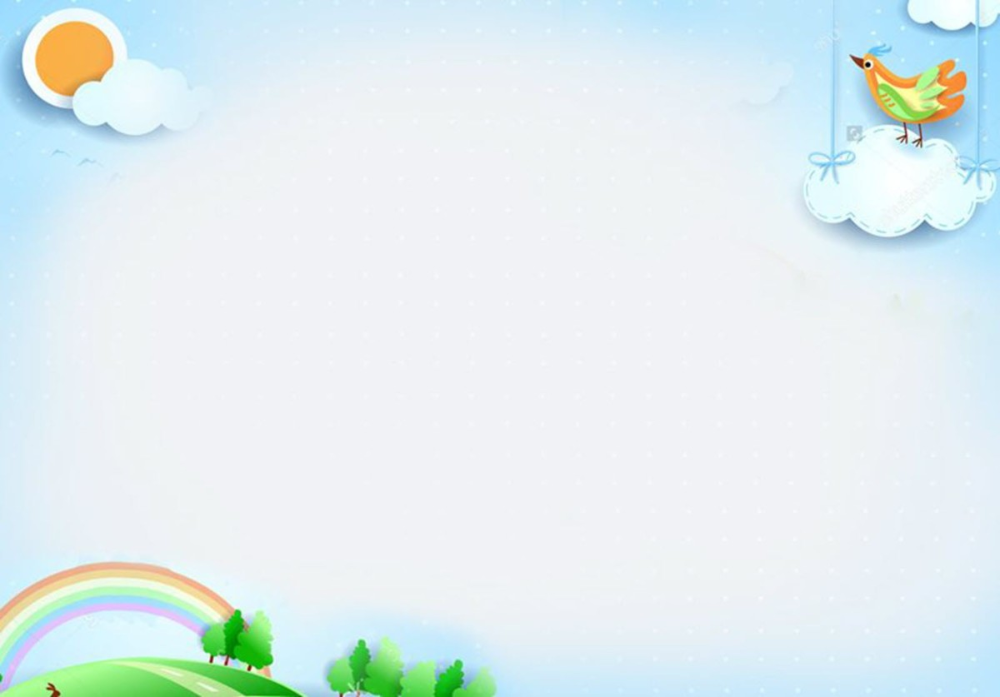 UỶ BAN NHÂN DÂN QUẬN LONG BIÊN
TRƯỜNG MẦM NON HOA MỘC LAN
Lĩnh vực: Phát triển ngôn ngữ
Đề tài: 
Nhận biết tập nói: Quần đùi – Áo cộc
Lứa tuổi nhà trẻ 24-36 tháng
Năm học: 2023 - 2024
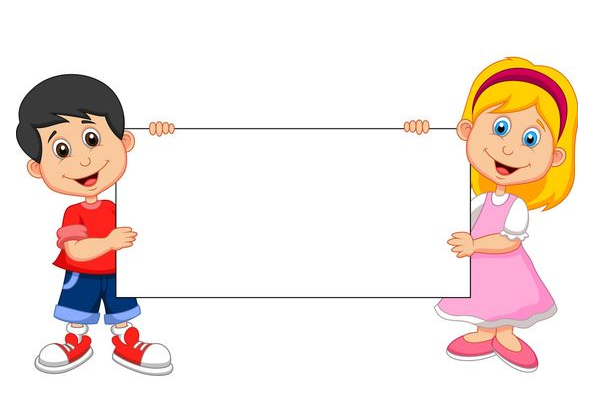 Bé tìm hiểu về:
Áo cộc
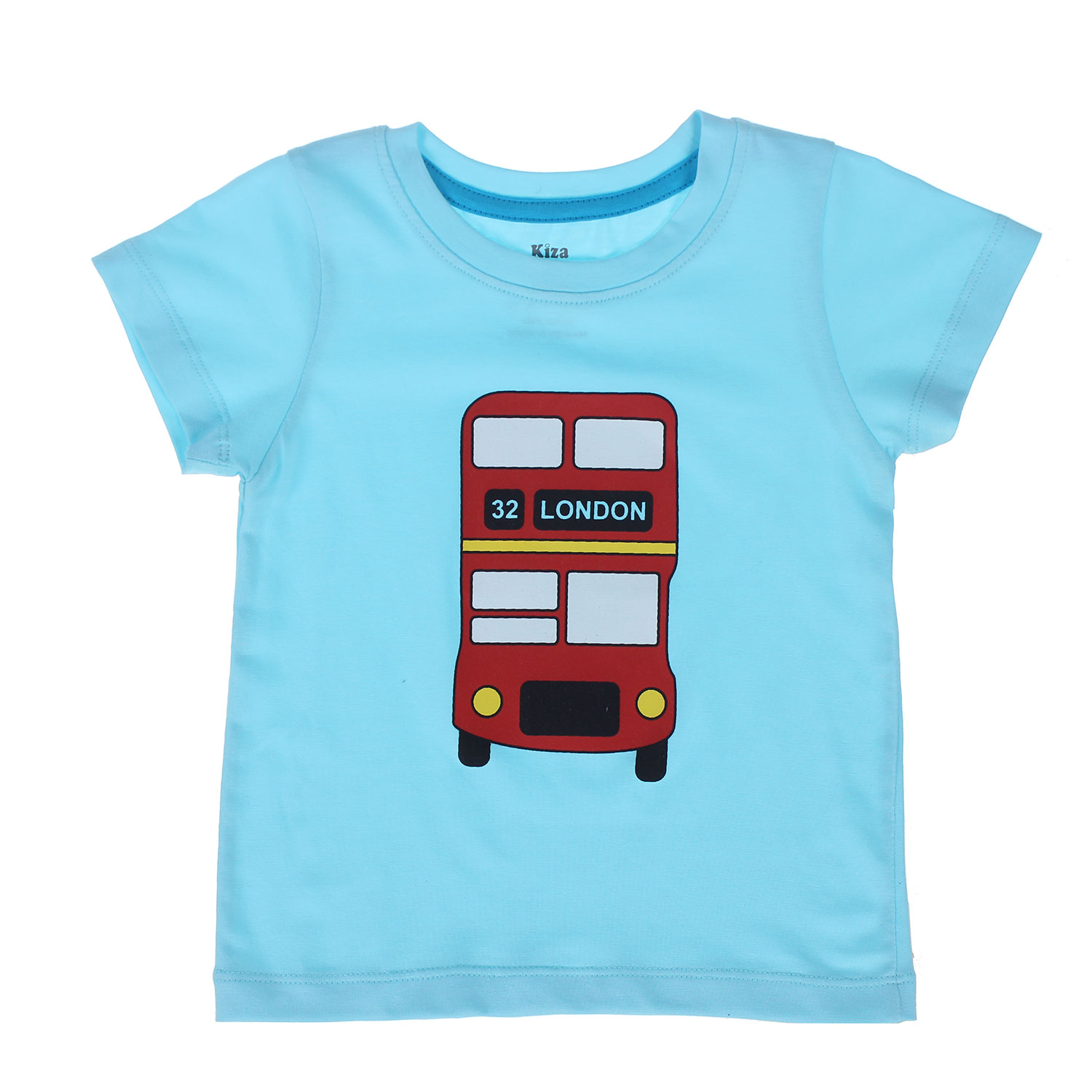 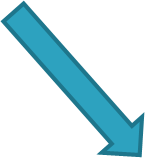 Cổ áo
Cái gì đây?
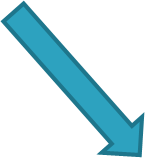 Cái áo dùng để làm gì?
Cái áo có màu gì?
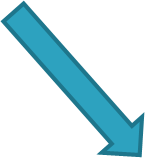 Đây là cái gì?
Áo cộc mặc vào mùa nào?
ÁO CỘC TAY
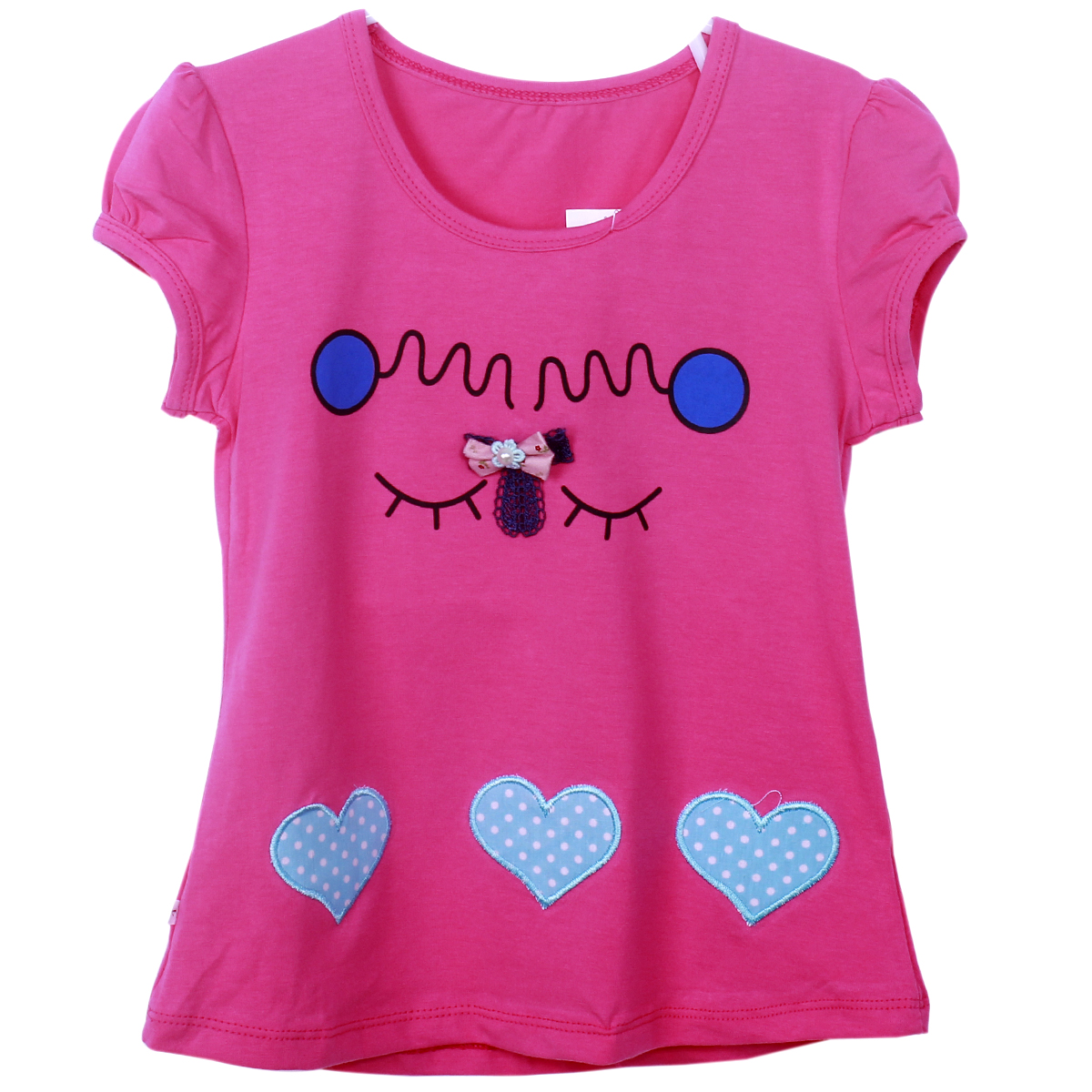 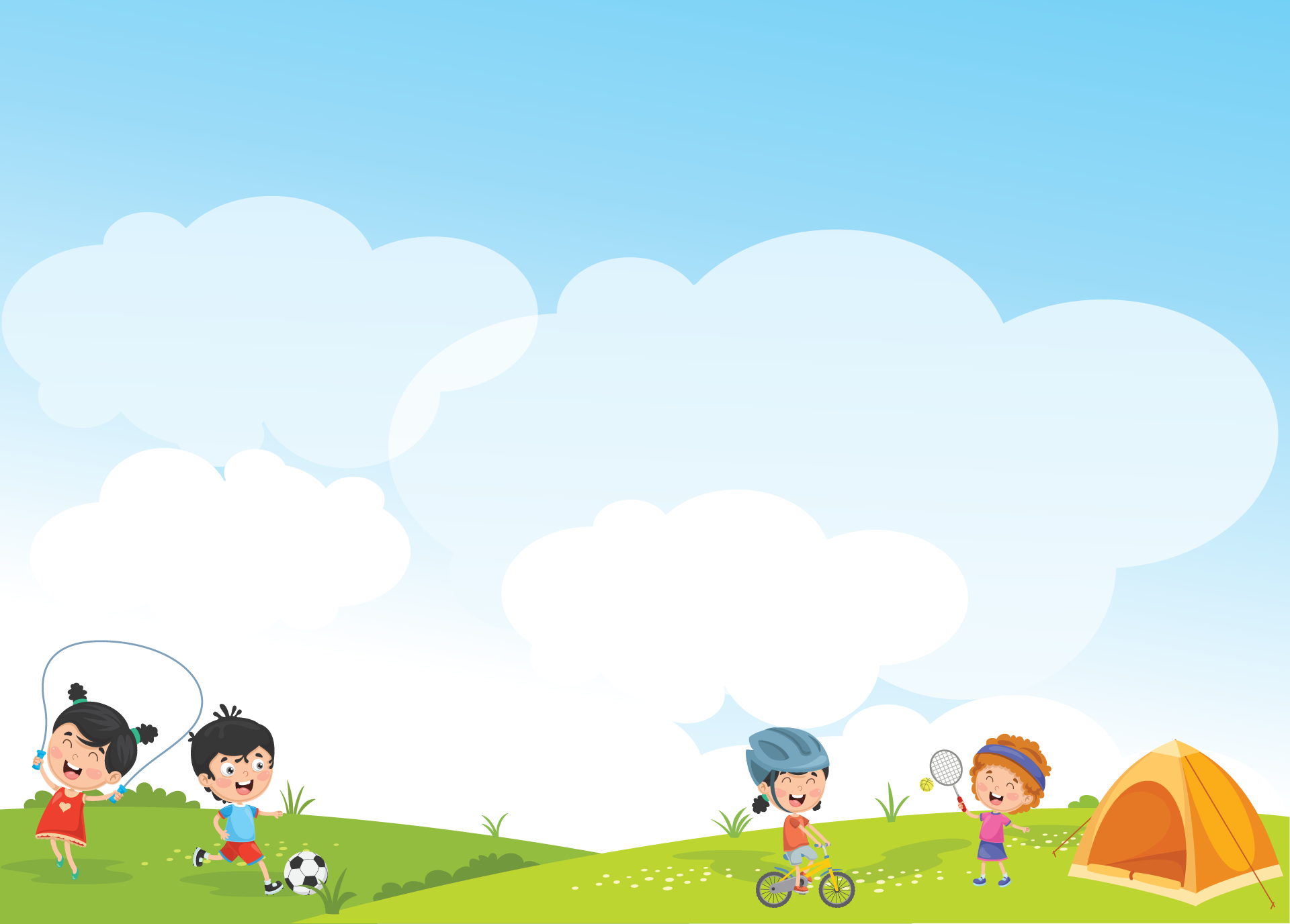 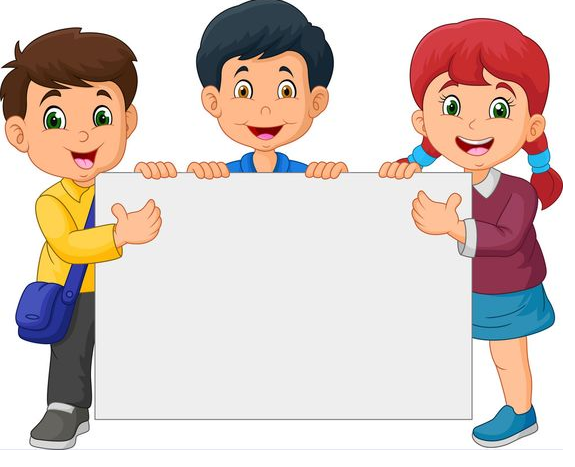 Bé tìm hiểu về
Quần đùi
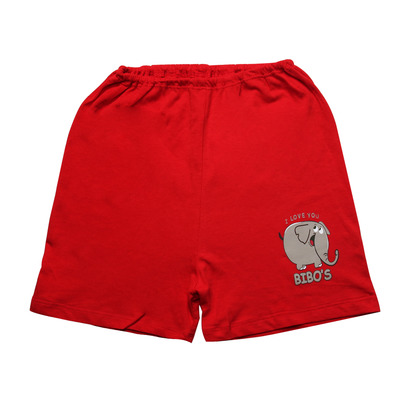 Đây là gì?
Quần đùi dùng để làm gì?
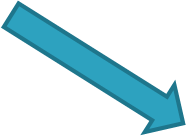 Quần đùi có màu gì?
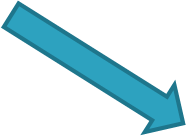 Cái gì đây?
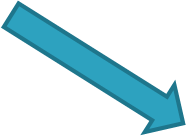 Ống quần đâu?
QUẦN ĐÙI
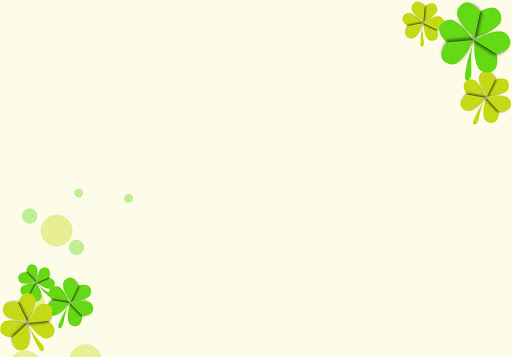 MỞ RỘNG
MỘT SỐ QUẦN ÁO MÙA HÈ KHÁC
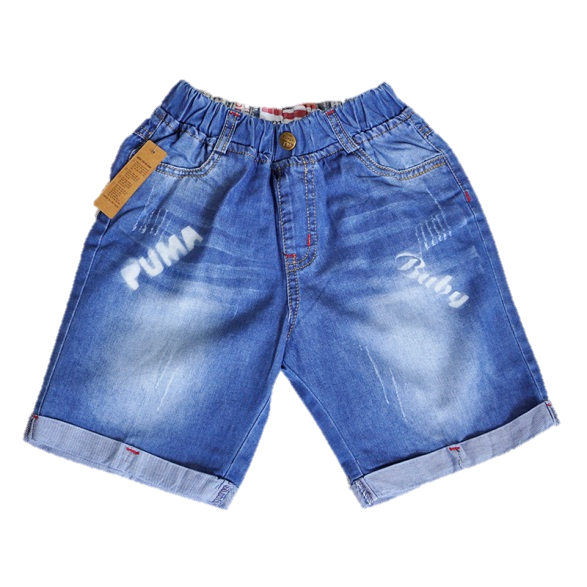 QUẦN SOOC
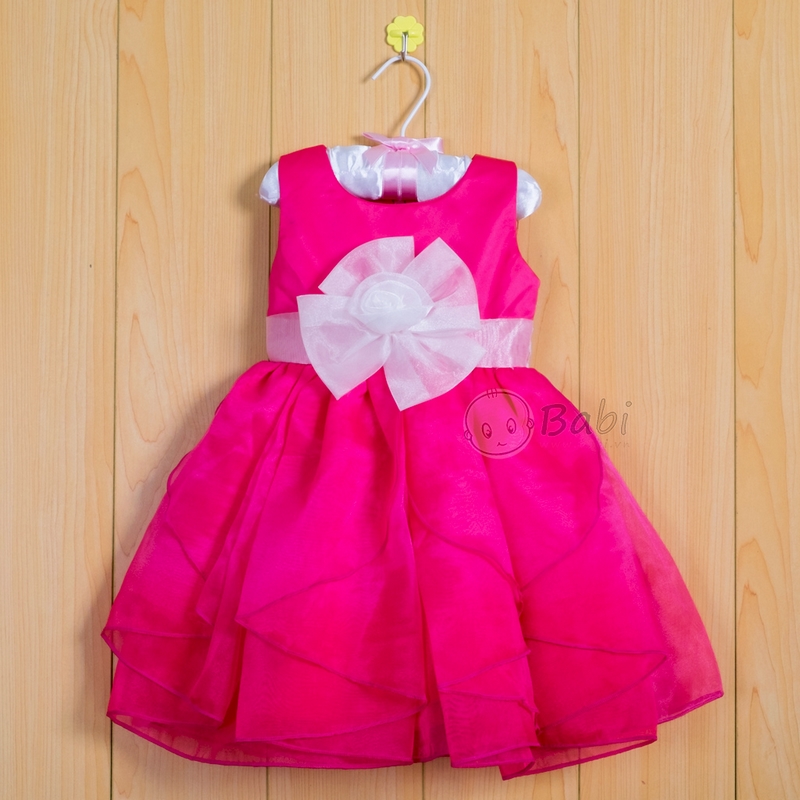 VÁY
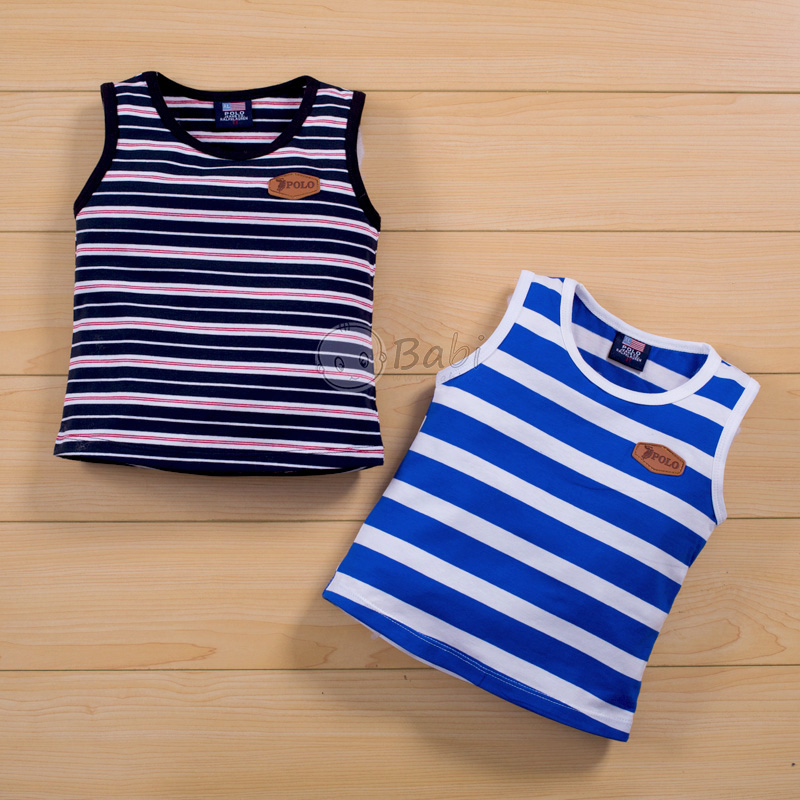 ÁO MAY Ô
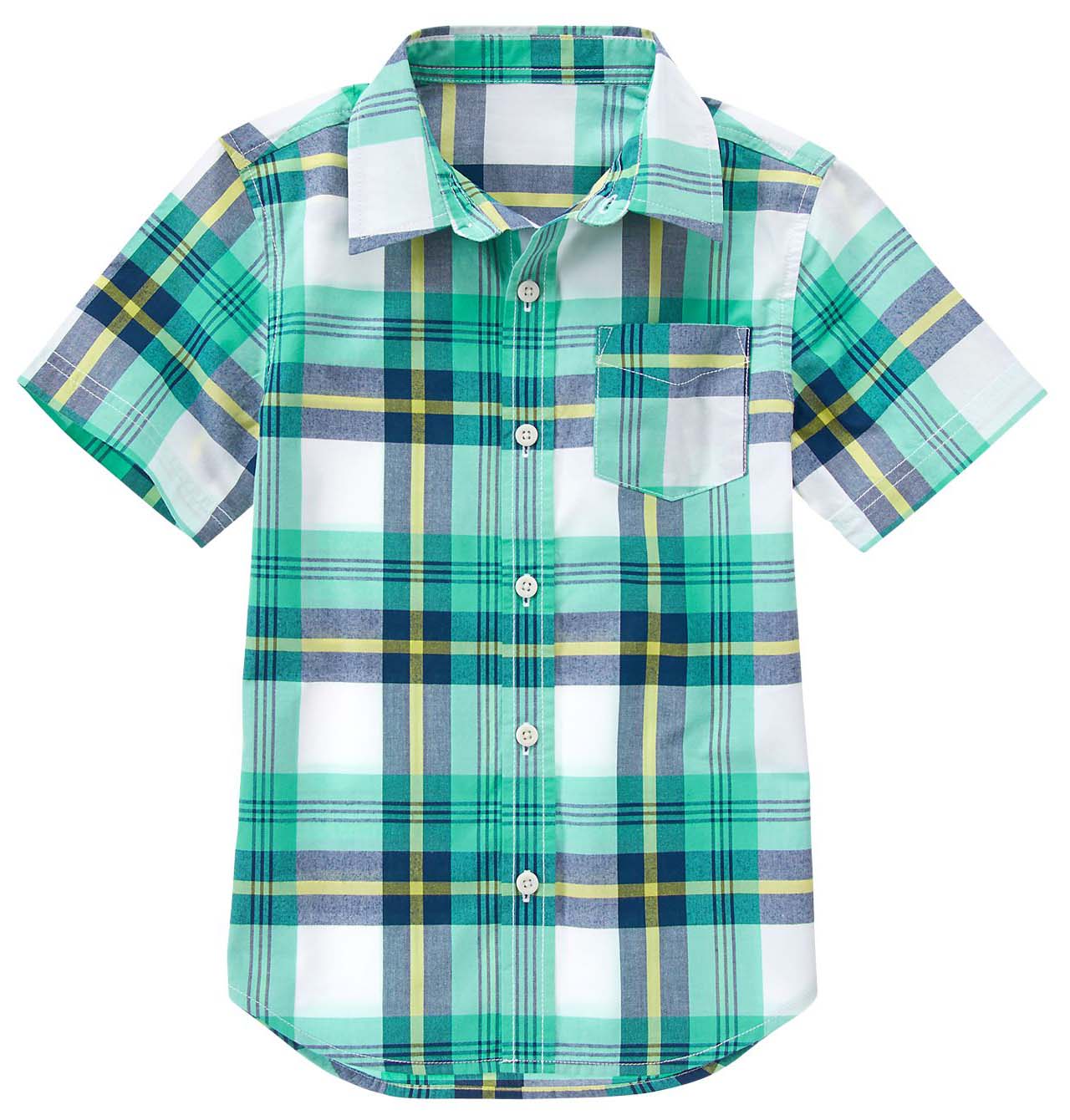 ÁO SƠ MY
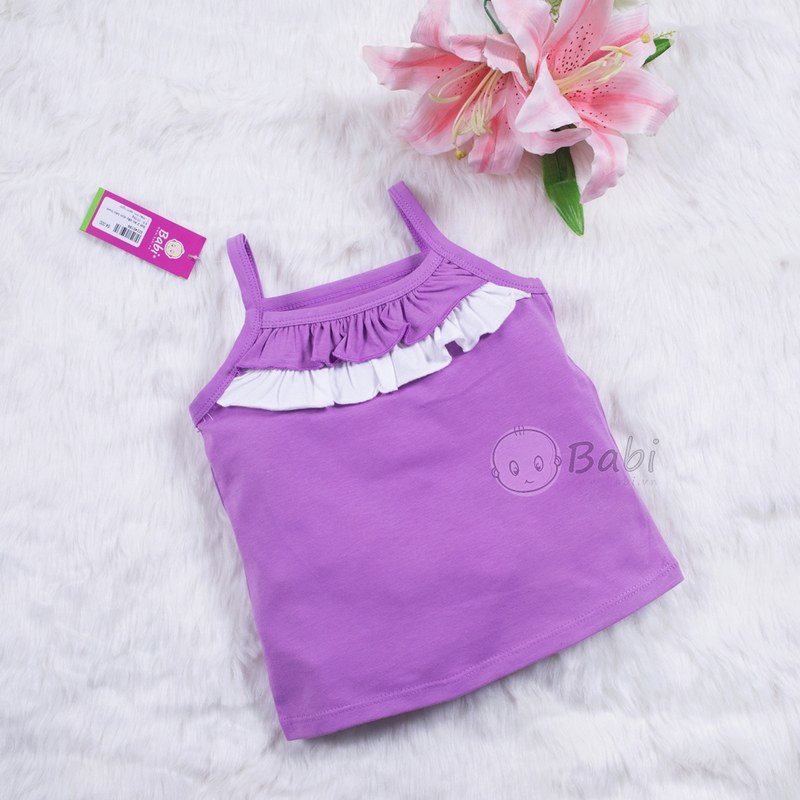 ÁO HAI DÂY
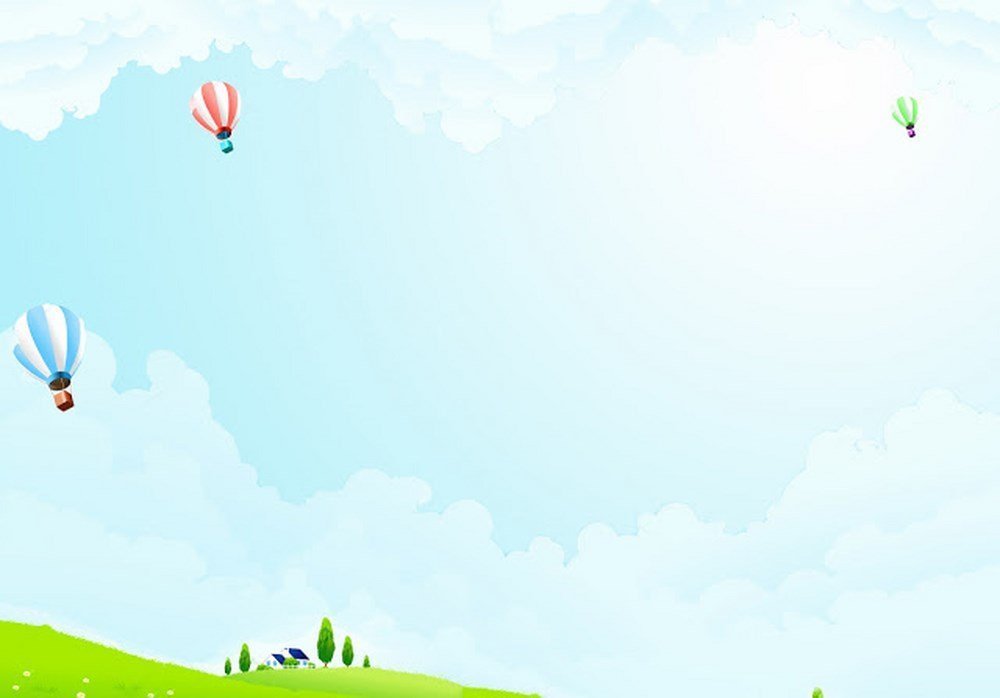 Ôn luyện củng cố:
Trò chơi 1: Cái gì biến mất
Cách chơi: Trên màn hình xuất hiện lần lượt các loại quần, áo, các con quan sát  và nói to quần, áo nào vừa biến mất.
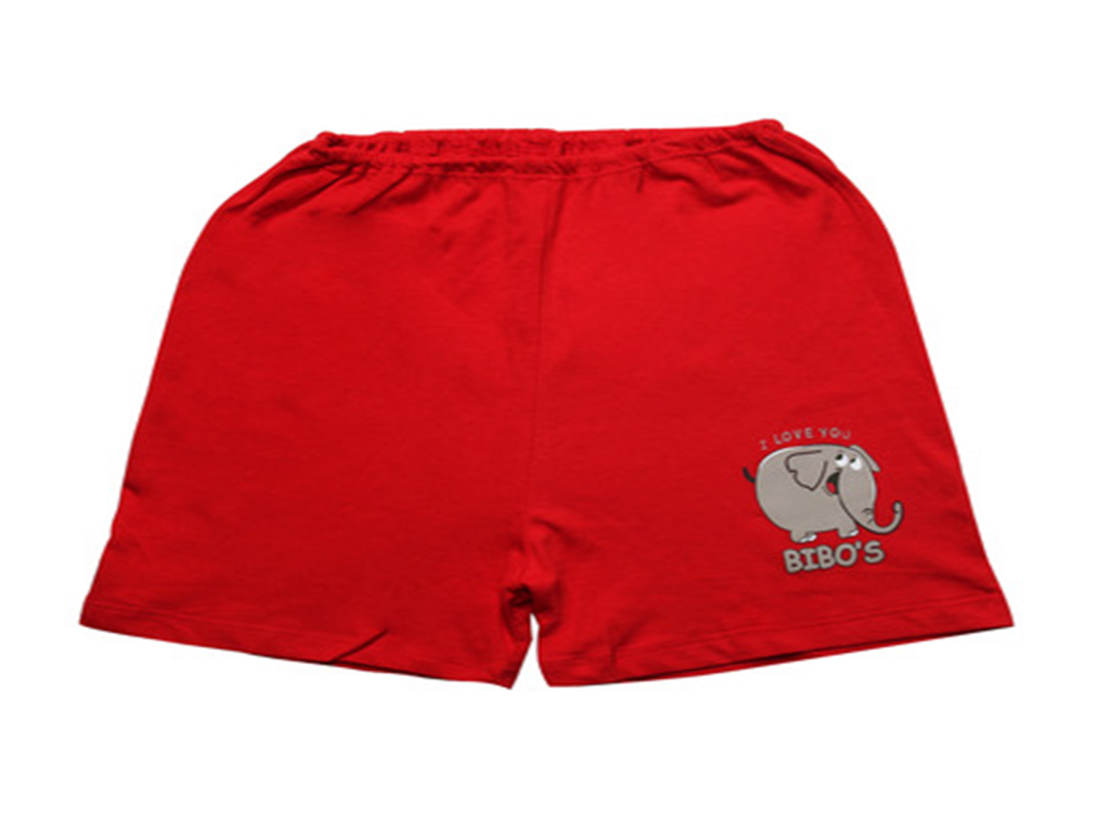 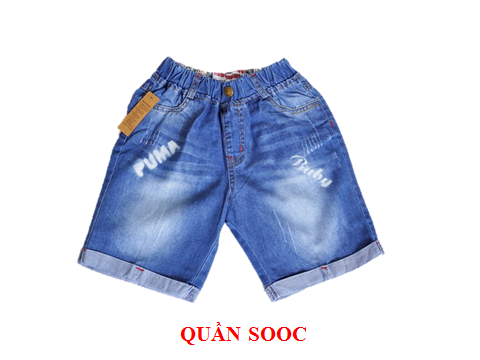 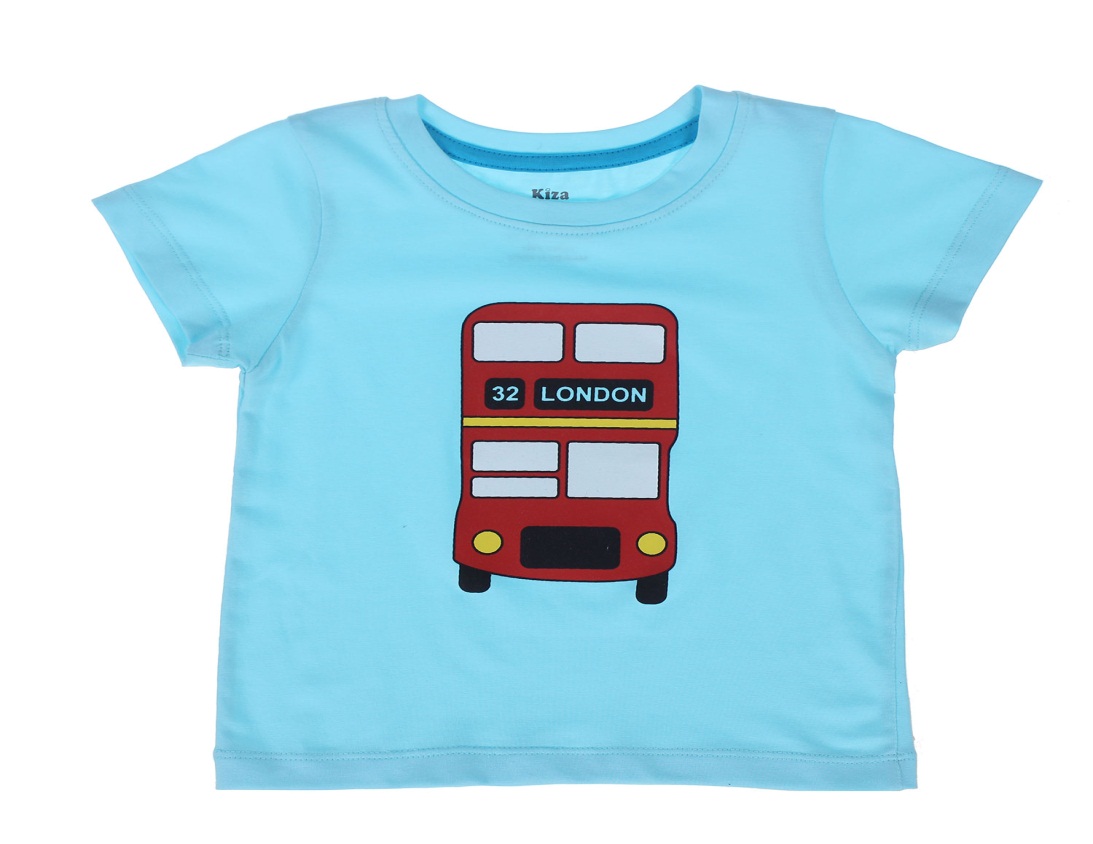 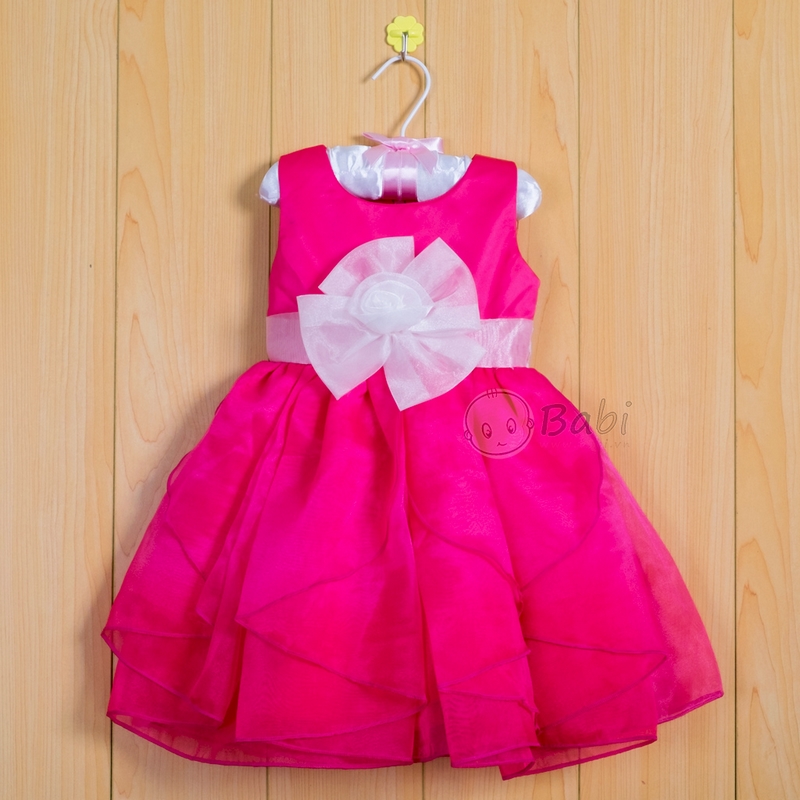 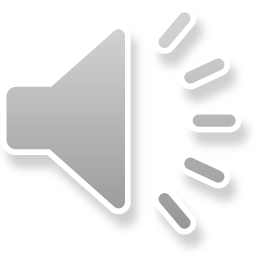 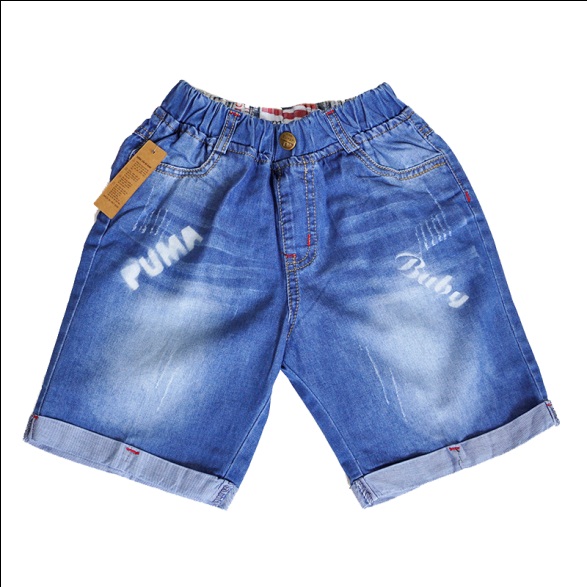 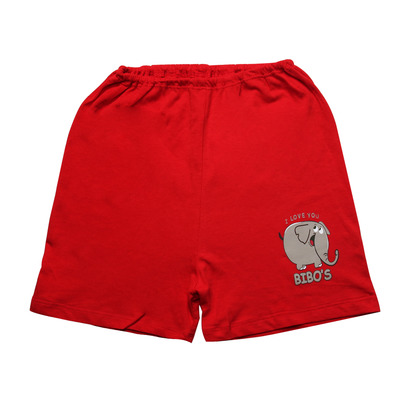